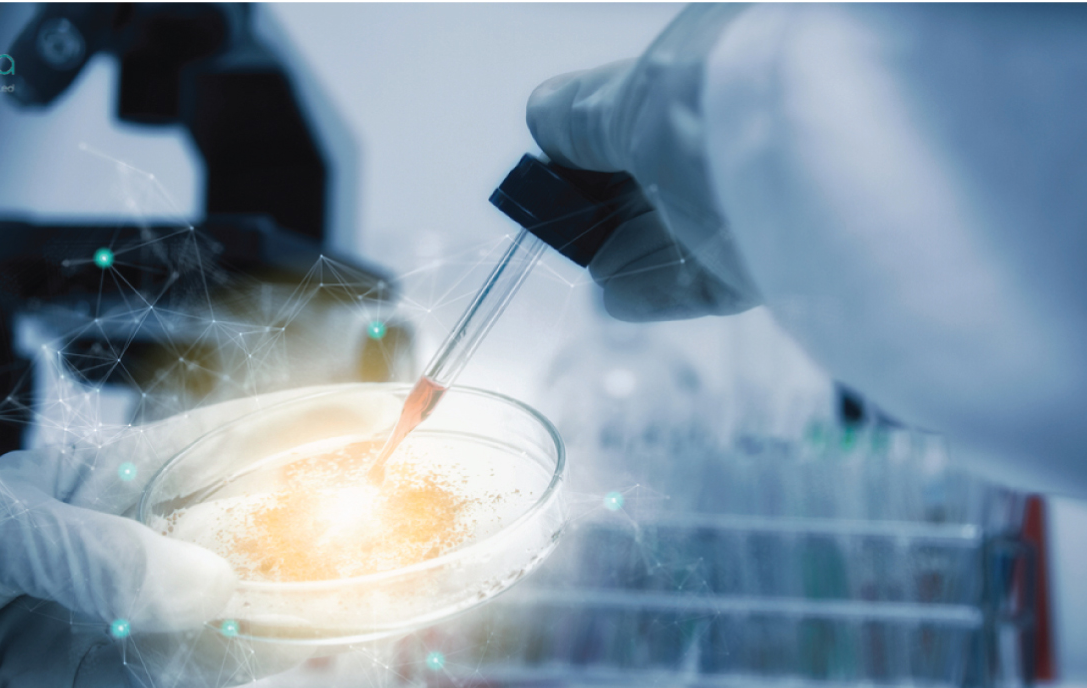 Université A. MIRA  Bejaia
Faculté des sciences de la nature et de la vie
Département  sciences alimentaires
Introduction en génie enzymatique
Dr MEKHOUKHE AIDA
Université A. MIRA  Bejaia
Faculté des sciences de la nature et de la vie
Département  sciences alimentaires Dr MEKHOUKHE AIDA
Plan
Mécanique, Physique
Chimique , enzymatique ,
Université A. MIRA  Bejaia
Faculté des sciences de la nature et de la vie
Département  sciences alimentaires
Enzymatic engineering is a branch of bioprocess engineering which involves the exploitation of enzymes through the identification of their specificities, the conditions of their purification, their modification in order to improve their properties and optimal conditions enzymatic catalysis and finally large-scale production for applied purposes.
Origines des enzymes
Protéases
Lipases
Amylases
Protéases
Invertase
amylase
Protéases
Université A. MIRA  Bejaia
Faculté des sciences de la nature et de la vie
Département  sciences alimentaires
Méthodes d’extraction
Mécanique
Non Mécanique
Broyage manuel 
Abrasifs 
Homogénéisateur à haute pression
Méthodes physique
Chimique
Enzymatique
Lyticase 
Lysozyme
Choc thermique 
Choc osmotique
Ultrasonication 
Thermolyse 
Lyse électrique
Perméabilisants chimiques
Antibiotiques
Détergents
Agent chélatant
Université A. MIRA  Bejaia
Faculté des sciences de la nature et de la vie
Département  sciences alimentaires
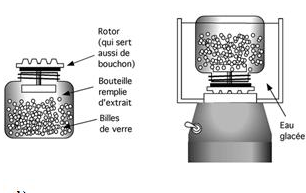 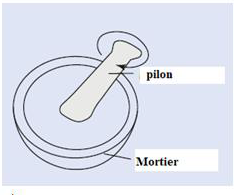 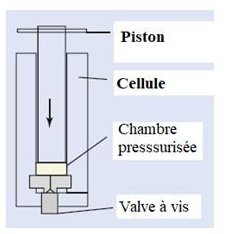 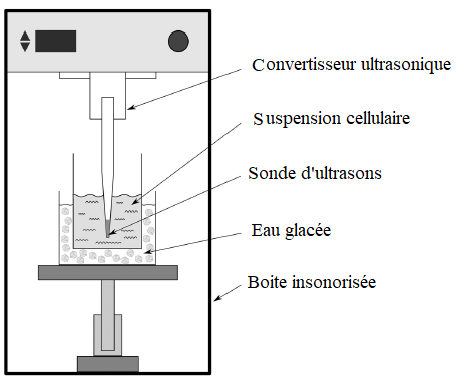 Université A. MIRA  Bejaia
Faculté des sciences de la nature et de la vie
Département  sciences alimentaires
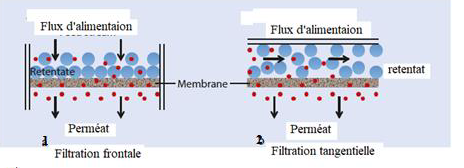 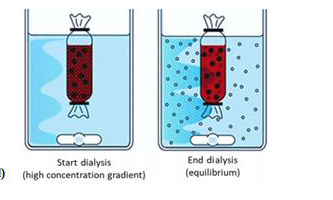 Université A. MIRA  Bejaia
Faculté des sciences de la nature et de la vie
Département  sciences alimentaires
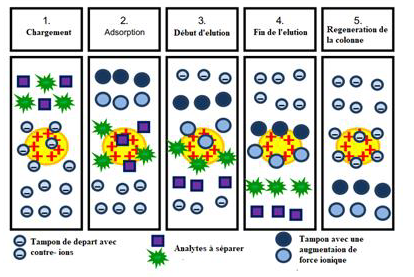 Université A. MIRA  Bejaia
Faculté des sciences de la nature et de la vie
Département  sciences alimentaires
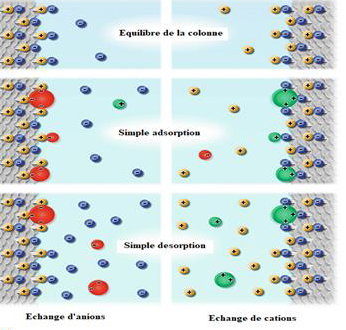 Université A. MIRA  Bejaia
Faculté des sciences de la nature et de la vie
Département  sciences alimentaires
Université A. MIRA  Bejaia
Faculté des sciences de la nature et de la vie
Département  sciences alimentaires